Послание российским сурдлимпийцам!
Коллективный проект выполнили учащиеся 8 класса МОБУ «СОШ с. Сальское»: Барбакарь Ксения,  Аношин Виталий,  Ткаченко Ксения, Емельянова Светлана, Пасенкова Наталья,  Кузнецова Маргарита, Сотникова Алина. 
Руководители проекта: 
Терёхина В. Н., учитель русского языка и литературы
Фролова М. В., учитель информатики
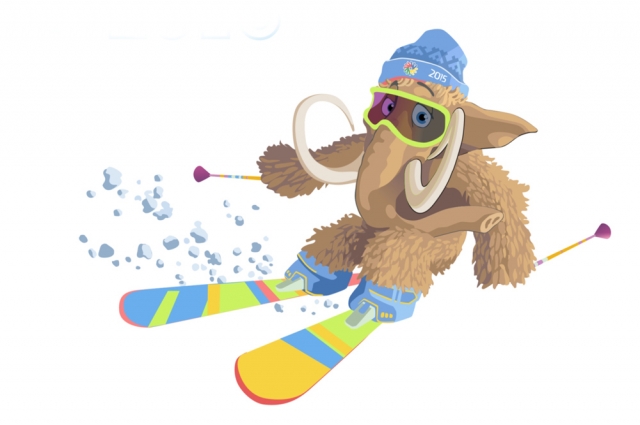 Обоснование выбора темы
Мы выбрали эту тему, потому что во время «Сурдлимпийского урока» узнали о предстоящих Сурдлимпийских играх в нашей стране и захотели поддержать наших спортсменов. 
Так как мы посещаем факультативный курс русского языка по теме «Русский язык в современном обществе» и по плану у нас должен быть урок «Язык жестов», мы с учителем решили уделить особое внимание на этом уроке жестовому языку глухих.
Исходная проблема
В связи с предстоящими Сурдлимпийскими играми в Югре у нас возник интерес к языку жестов глухих! 
НО
Мы абсолютно не владеем данным средством общения. 
И ВСЁ ЖЕ
За несколько дней хотим приобрести опыт общения жестами.
Цель
Познакомиться с языком жестов, получить опыт общения  на языке глухих и оформить послание на языке жестов российским судлимпийцам.
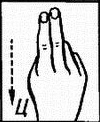 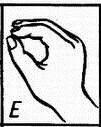 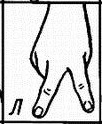 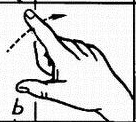 Проблемный вопрос
Проектный продукт:

видеоролик 
«Послание российским сурдлимпийцам»
?
В каком виде мы отправим послание российским спортсменам с нарушением слуха?
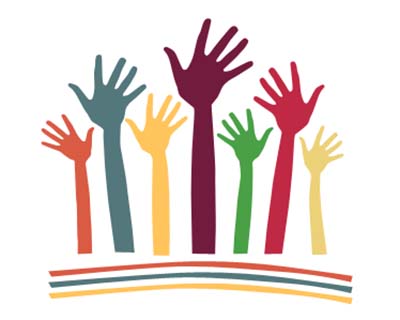 Актуальность  проблемы
До начала сурдлимпиады в России осталось несколько недель, и нам хочется быть причастными к этим событиям, выразить свою активную гражданскую позицию, поддержать наших спортсменов, обратить внимание общественности на жизнь людей с нарушением слуха.
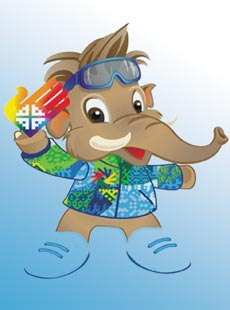 План работы
Реализация проекта Сбор необходимой информации
Виды речи глухих:
1) дактильная речь (показывают слова жестами-буквами),
2) речь жестами-образами (один жест обозначает целое слово, понятие),
3) речь по губам (чтение по губам говорящего).
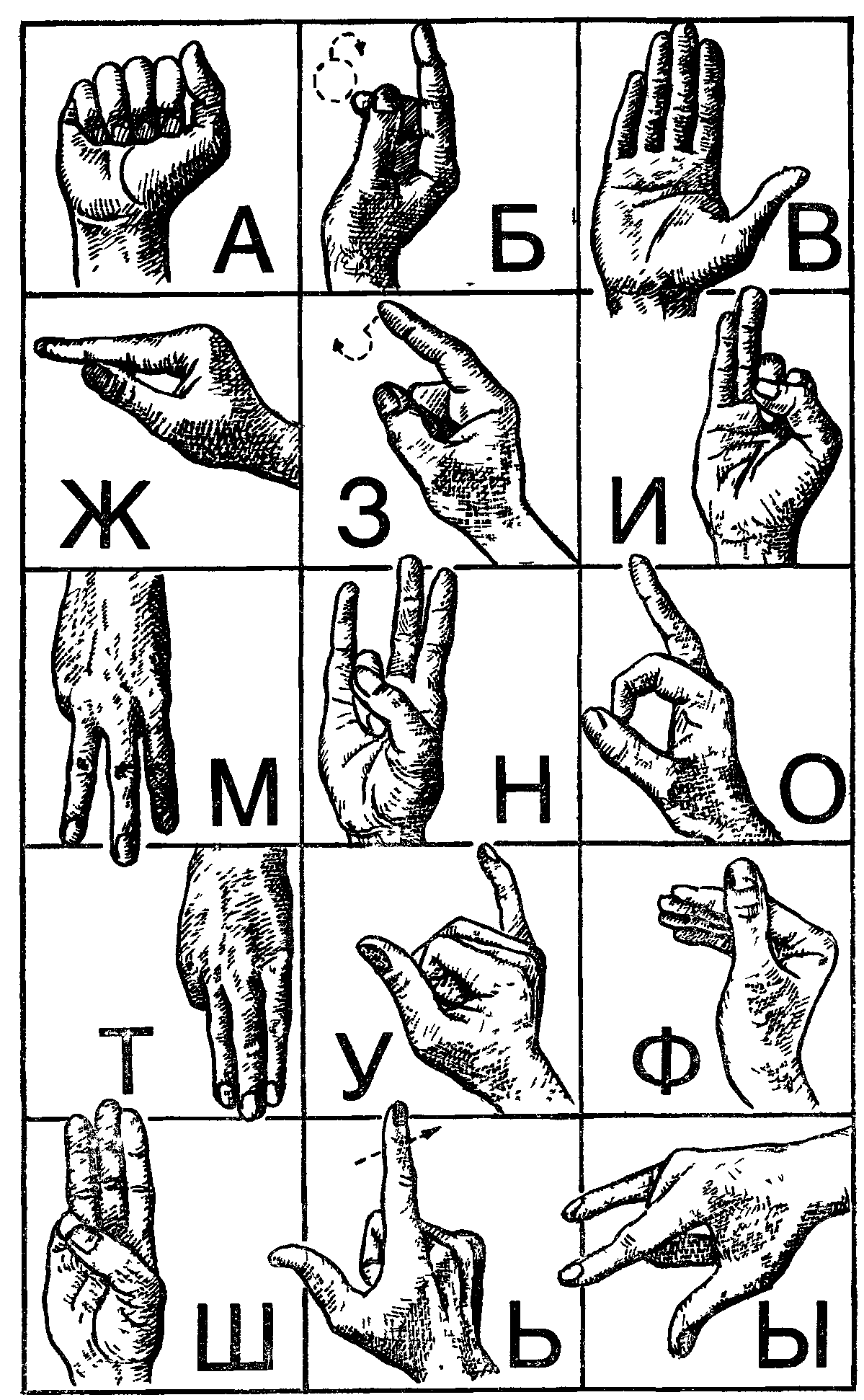 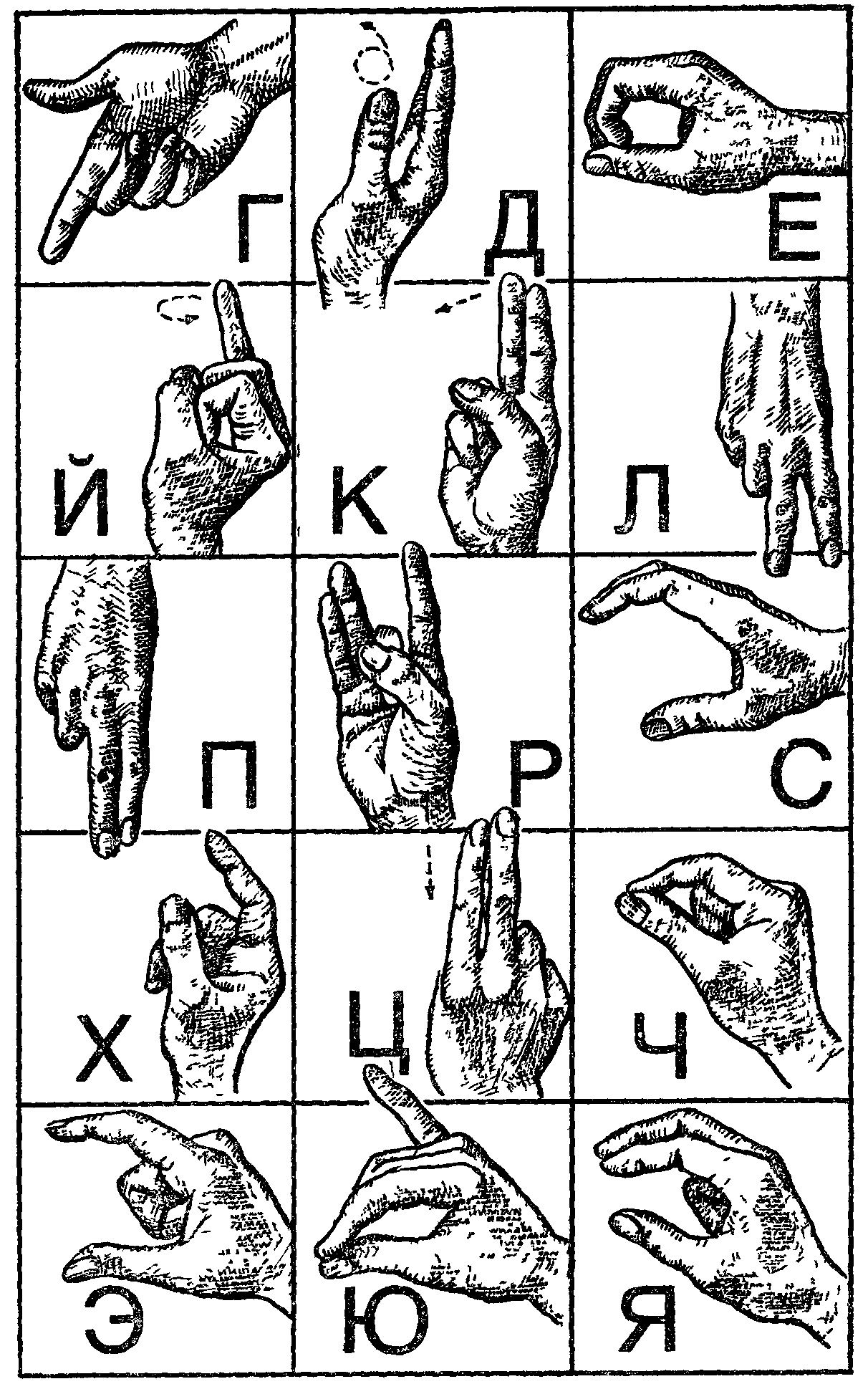 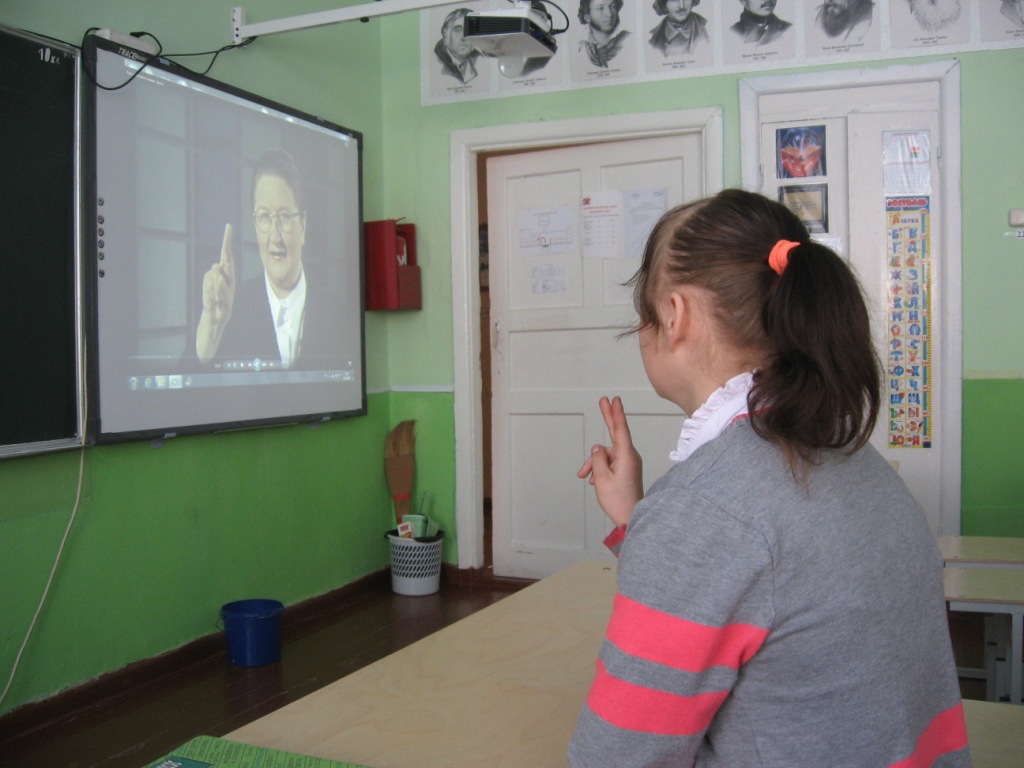 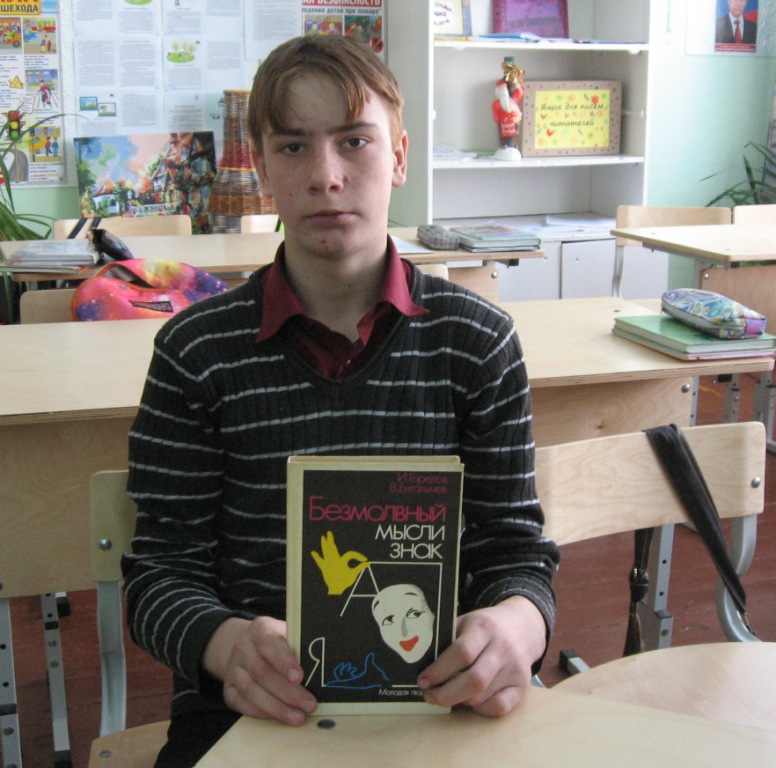 1.  Отбор материала по теме «Язык жестов. Жестовый язык глухих». 
Обмен информацией.
2. Просмотр видео уроков / http://www.videxp.com/RU/
v/335/0/go.html.
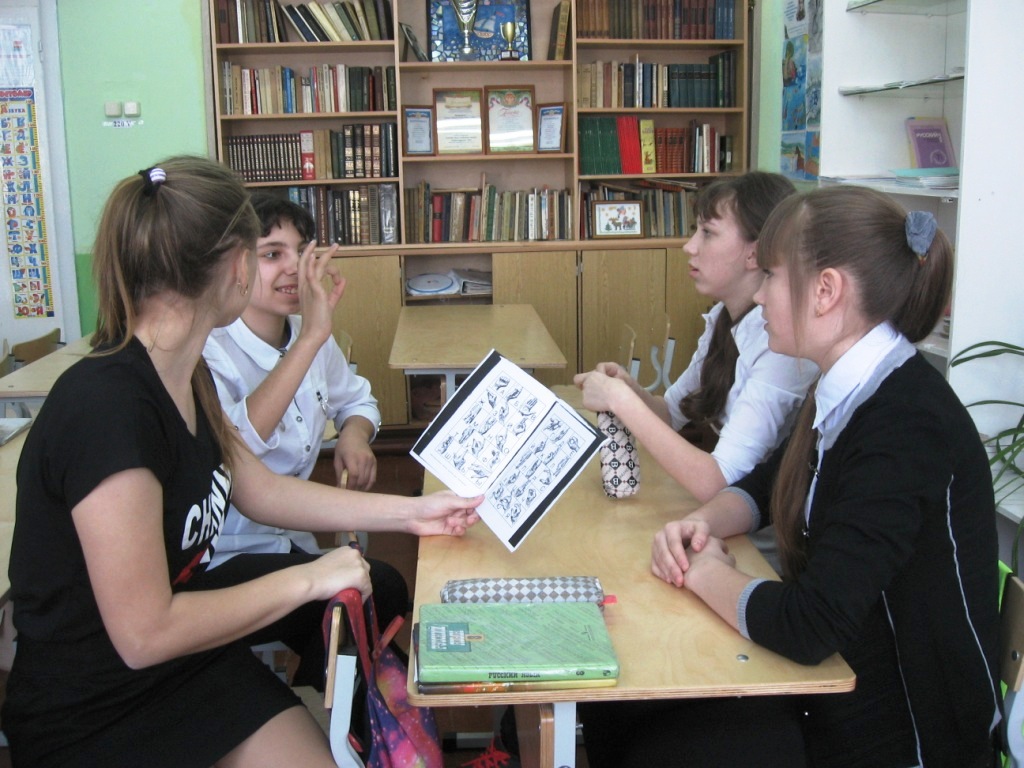 3. Отработка навыков общения друг с другом с помощью русского дактильного алфавита.
Реализация проекта Изготовление проектного продукта. Часть 1.
1. Написание текста послания российским сурдлимпийцам.
2. Перевод текста послания на язык жестов.
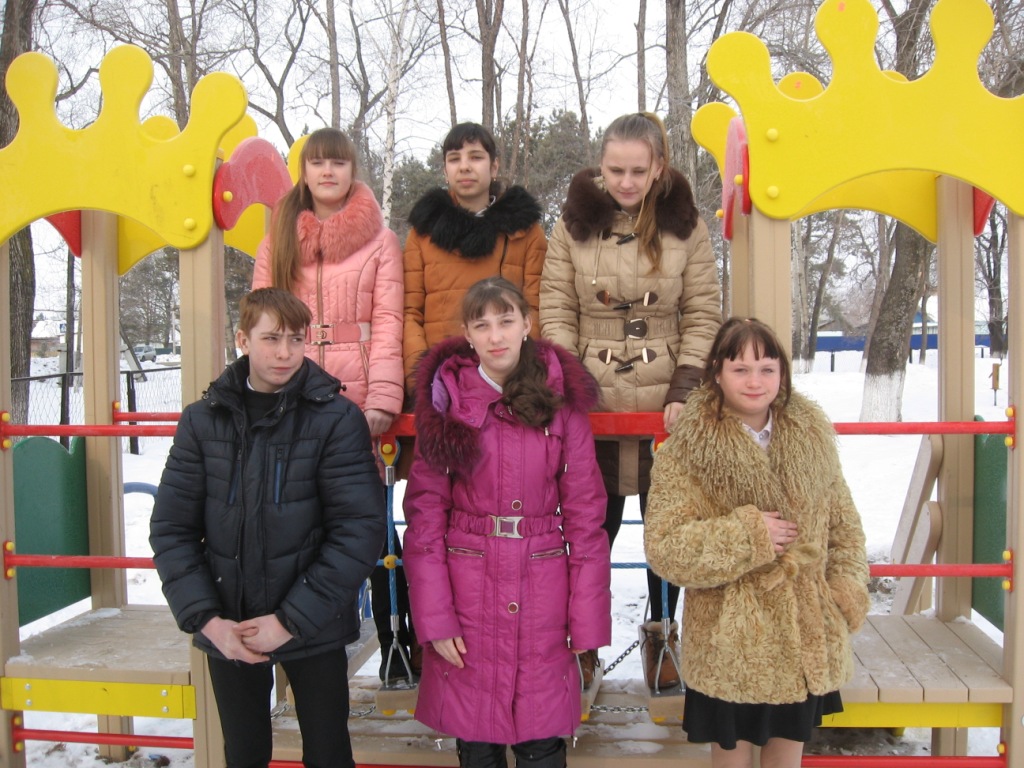 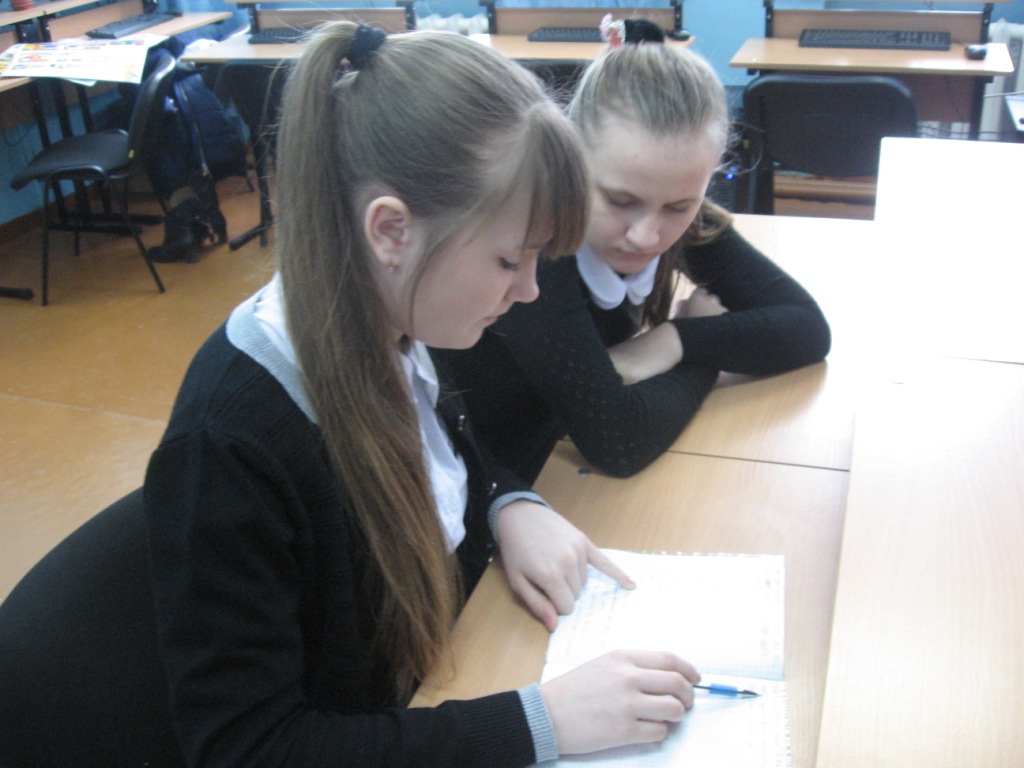 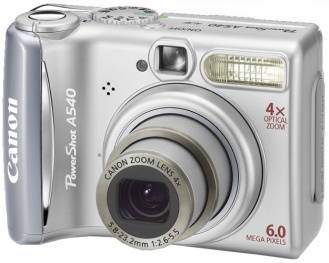 3. Видеосъемки послания на уроке с помощью фотокамеры «Canon Power Shot A530»
4. Продолжаем видеосъемку на переменах во дворе школы, в фойе, в спортзале, чтобы разнообразить видеоряд.
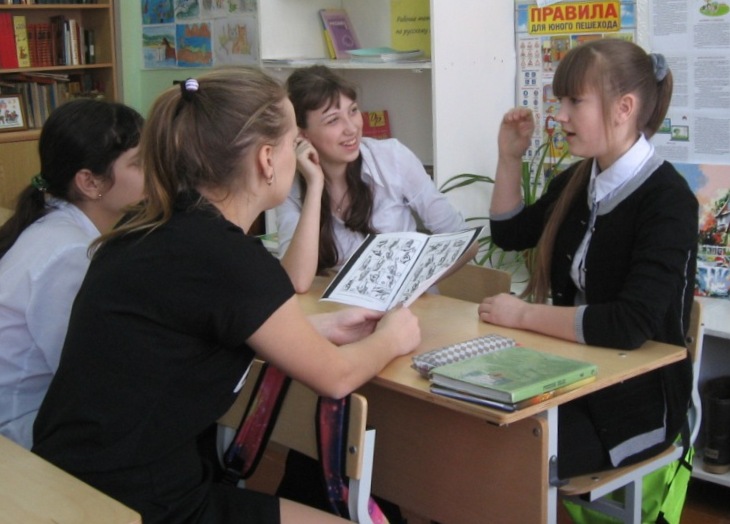 Реализация проекта Изготовление проектного продукта. Часть 2.
5. Оформляем письменную часть проекта по шаблону, данному учителем.
3. Создаем видеоролик в Windows Movie Maker.
4. Размещаем на http://www.youtube.com/ 
и на школьном сайте.
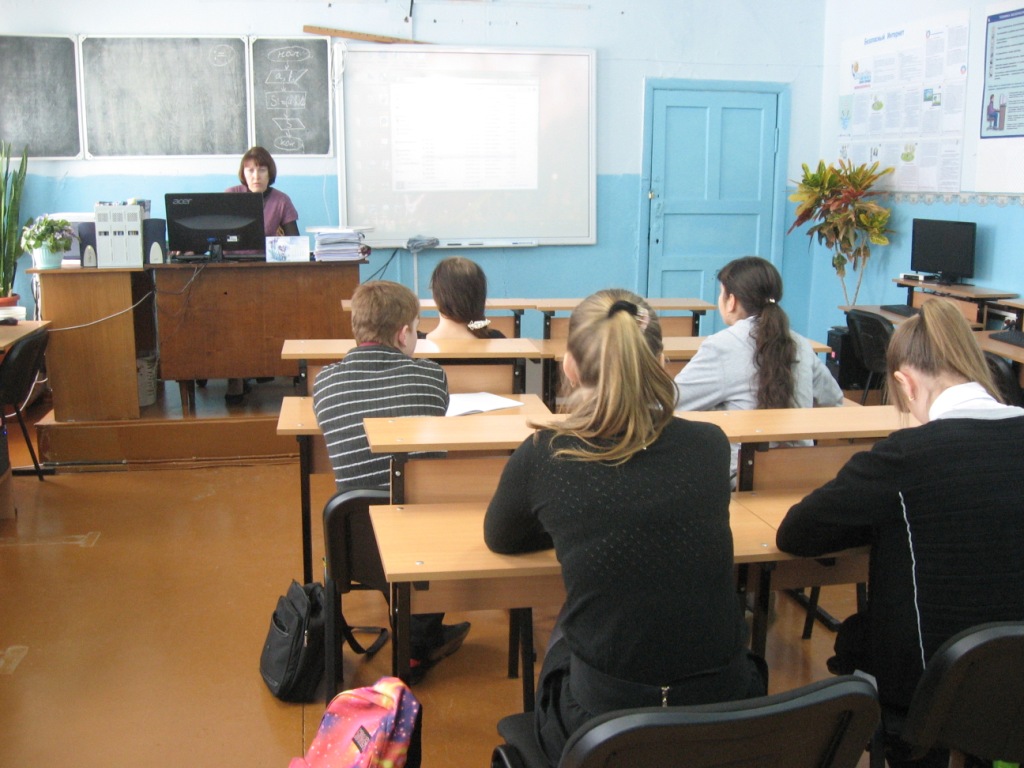 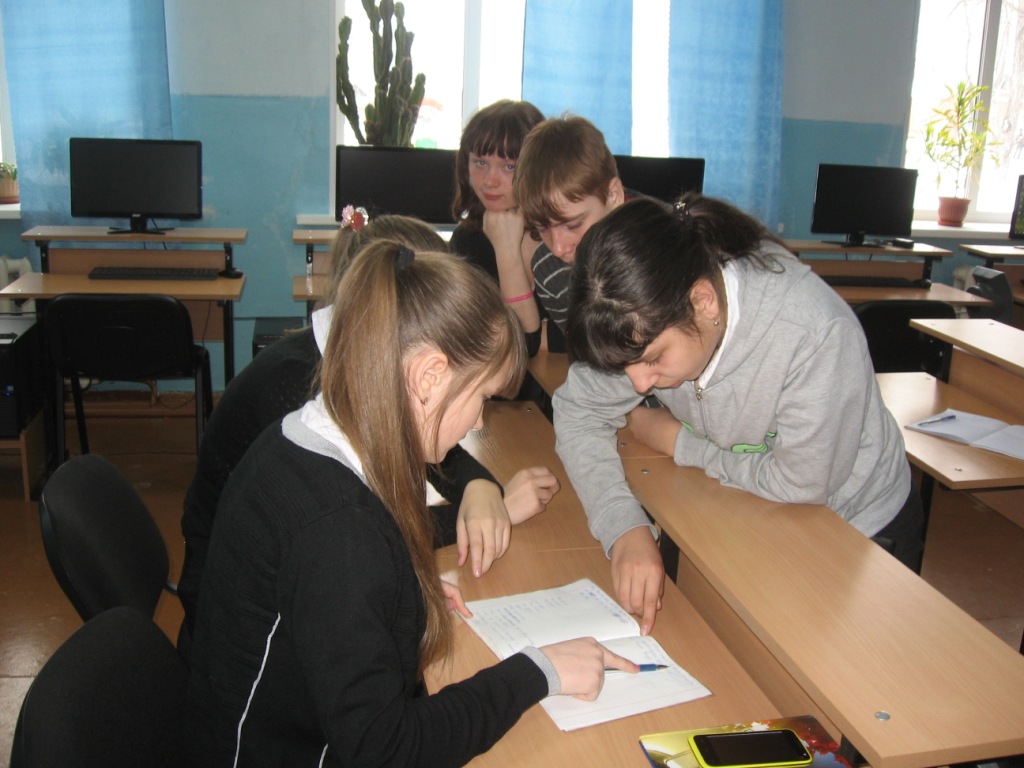 Просмотр и отбор видео материалов, составление сценария.
2. Знакомство с технологией создания видеофильма в программе Windows Movie Maker.
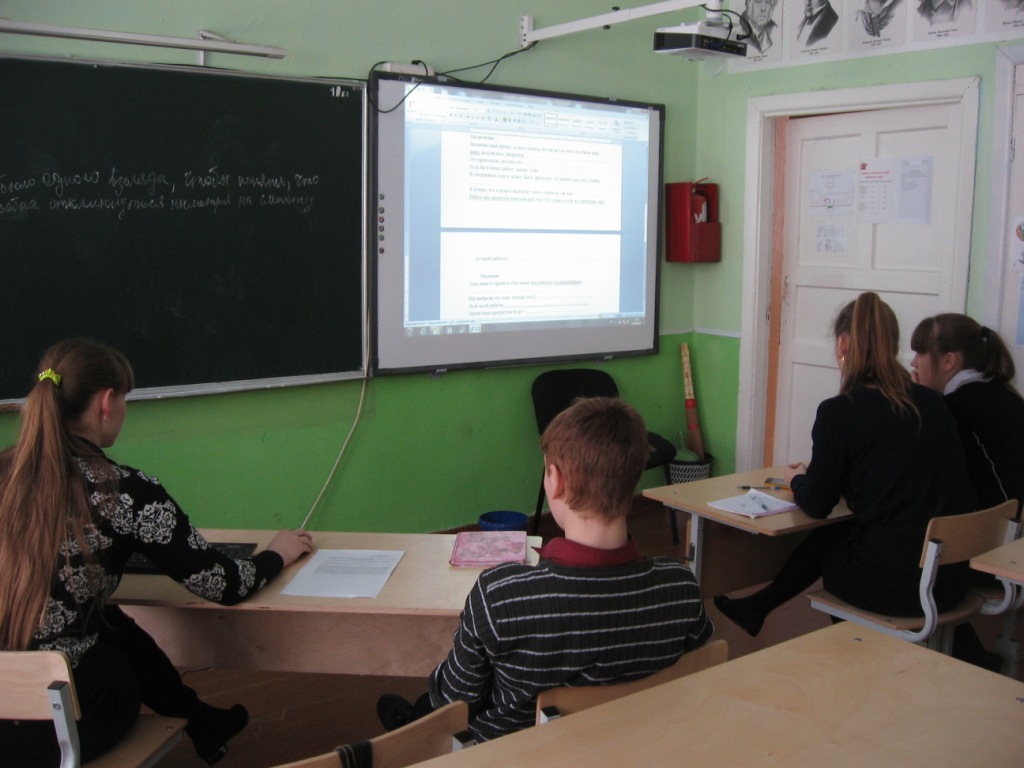 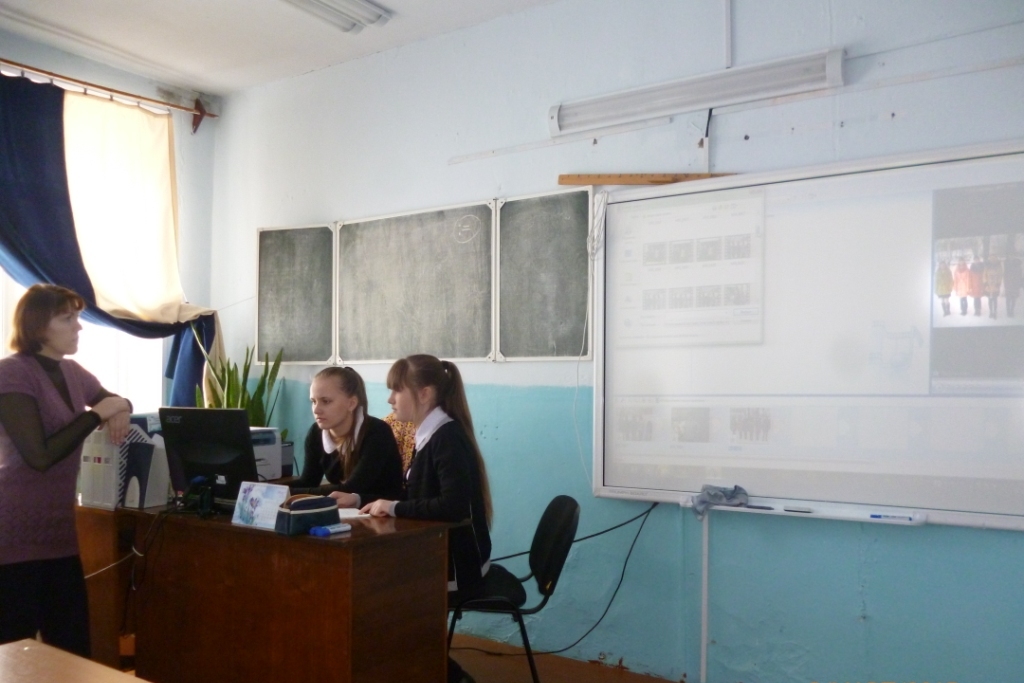 Видеоролик «Послание российским сурдлимпийцам»
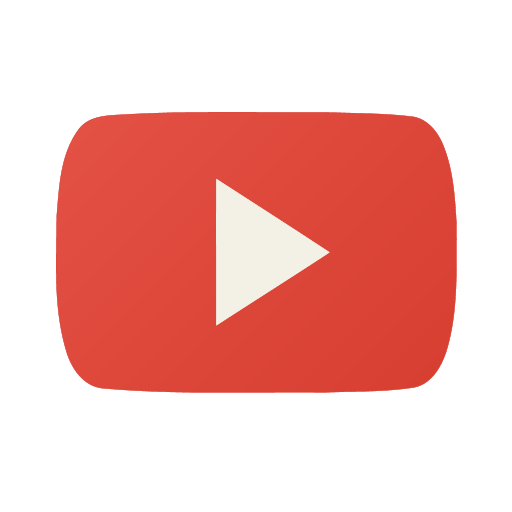 Выводы
Цель проекта достигнута!
Выполняя проектный продукт, мы:
познакомились с жестами - невербальными средствами общения, а также с языком жестов глухих, 
изучили русский дактильный алфавит,
получили опыт общения друг с другом на жестовом языке глухих,
разрекламировали этот вид общения среди учеников нашей школы, заинтересовали других предстоящими Сурдлимпийскими играми в Югре,
научились писать текст послания и переводить его на язык жестов,
научились писать сценарий,
научились создавать видеоролик в программе Windows Movie Maker и размещать на http://www.youtube.com/.
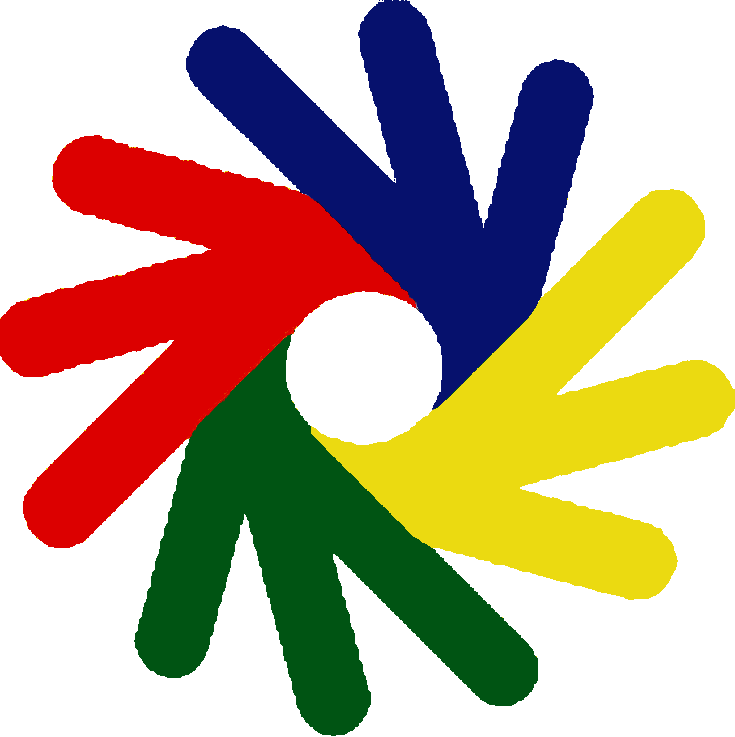 Впечатления от работы с проектом
Нам очень понравилось работать над темой проекта. Наш видеоролик уже имеет несколько просмотров и хороших комментариев. 
Нам удалось заинтересовать языком жестов глухих многих наших знакомых, учителей, родителей. 
Письмо со ссылкой на наш видеоролик мы отправили на электронный адрес оргкомитета Сурдлимпиады-2015.
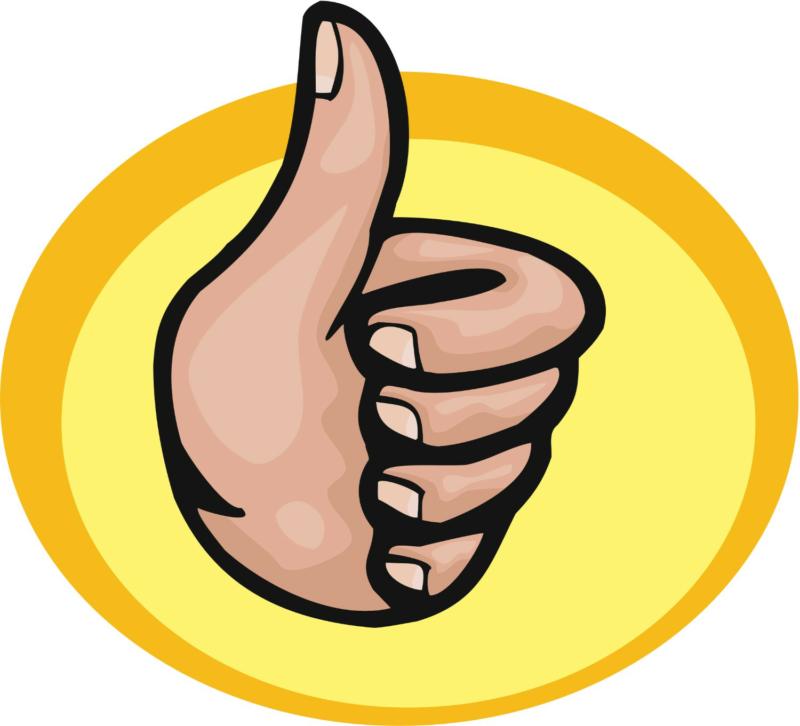 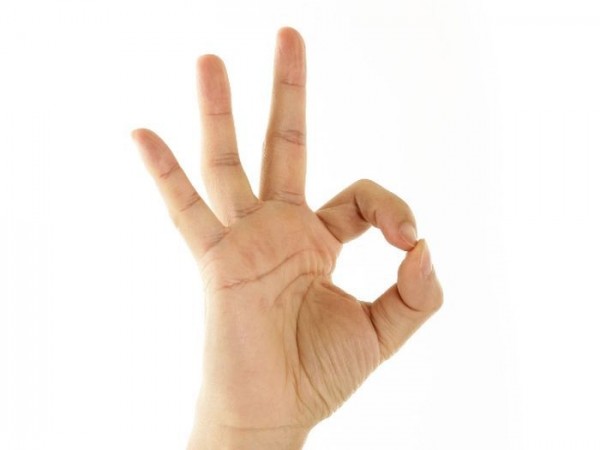 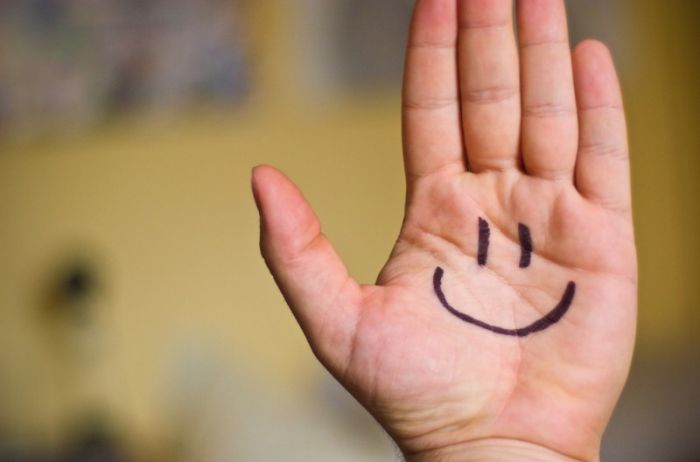 Наши пожелания
Изучайте жестовый язык вместе с нами!
 
Смотрите Сурдлимпийские игры в Югре вместе с нами!
 
Болейте за российских сурдлимпийцев вместе с нами!
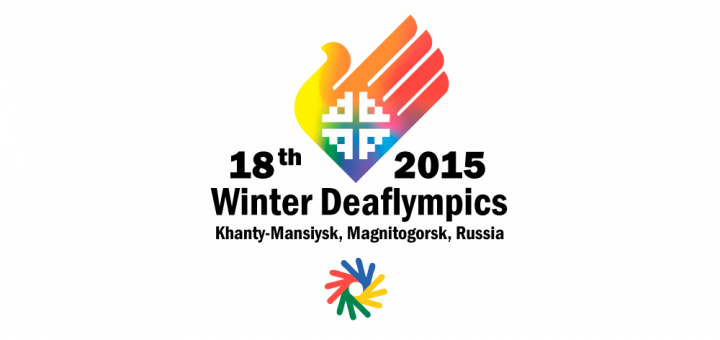 Источники информации
1. Горелов И. Н., Енгалычев В. Ф. Безмолвный мысли знак: Рассказы о невербальной коммуникации. – М.: Мол. гвардия, 1991. – 240 с.
2. Что такое жесты, и какие они бывают / http://ped-kopilka.ru/vs-ob-yetikete/jazyk-zhestov.html
3. Видео уроки «Язык жестов глухих» №1-3, 24 / http://www.videxp.com/RU/v/335/0/go.html
4. Особенности жестового языка глухих / http://studopedia.ru/2_26263_zhestovaya-rech-osobennosti-zhestovogo-yazika-gluhih.html.
Благодарим 
за внимание!